Формирование читательской грамотности в начальной школе на уроках литературного чтения
Тихонкова Ирина Викторовна, 
учитель начальных классов
МБОУ «Яйская СОШ № 2»
«Никогда никакими силами вы не заставите читателя познать мир через скуку. Читать должно быть интересно…» Л.Н. Толстой
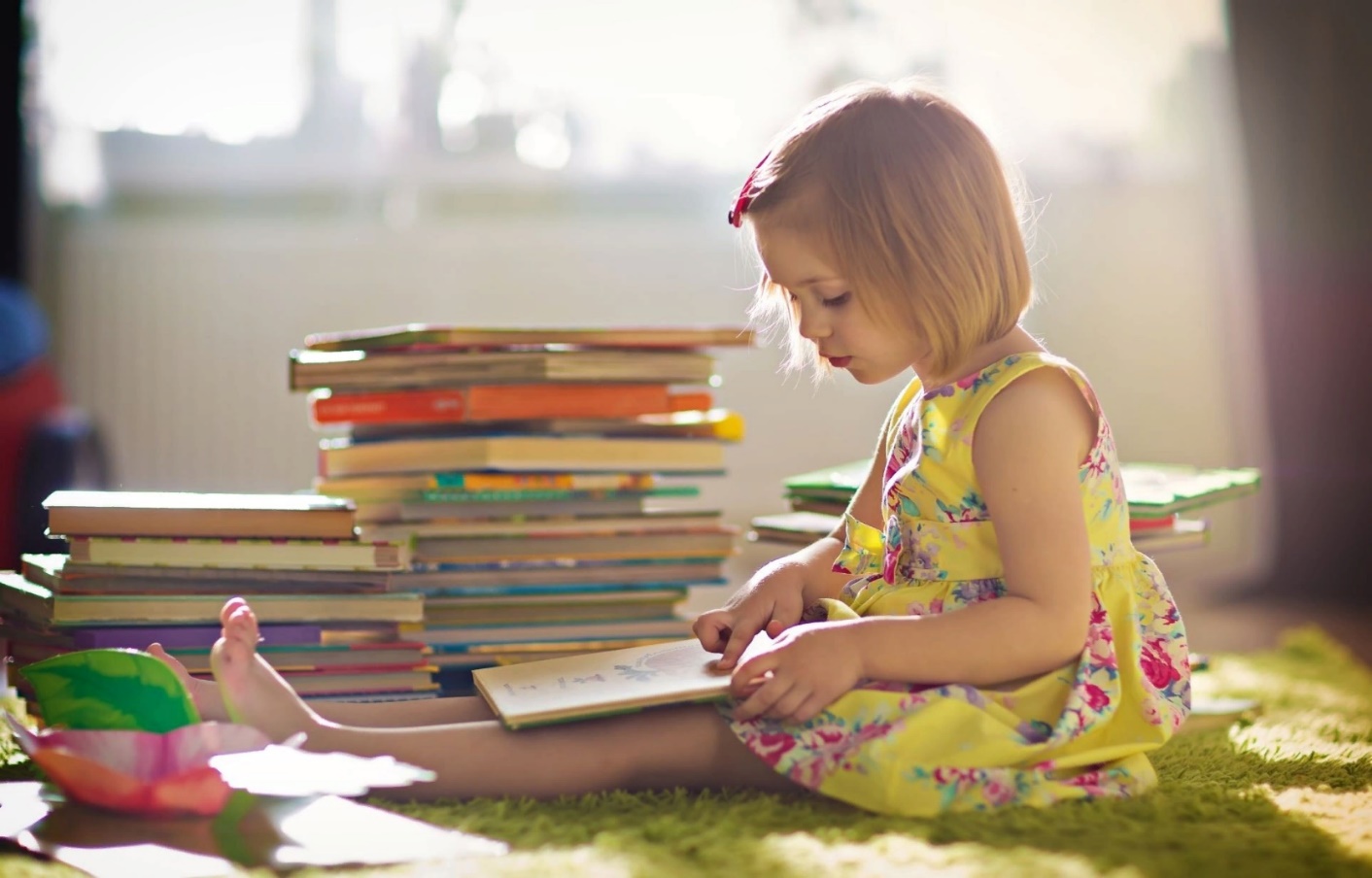 Федеральный государственный стандарт начального общего образования
… «приоритетной целью обучения литературному чтению в начальной школе является формирование необходимого уровня читательской компетентности младшего школьника, осознание себя как грамотного читателя, способного к использованию читательской деятельности как средства самообразования»….
Читательская грамотность определяется:
-владением техникой чтения; -приемами понимания прочитанного и прослушанного произведения;-знанием книг и умением их самостоятельно выбирать;-сформированностью духовной потребности в книге как средстве познания мира и самопознания.
Технология критического мышления
Приём – «Чтение с остановками» 
Приём «Работа с вопросником» 
Прием «знаю, узнал, хочу узнать»
Прием «написание творческих работ»
ВОПРОСНИК Л.Н. Толстой «Лев и собачка»
1.	Назовите главных героев произведения.
2.	Где происходят события?
3.	Какие чувства испытывала собачка, оказавшись в клетке со львом. Подтвердите ответ словами из текста.
4.	Как автор относится к собачке? Какими словами он пишет о ней?
5.	Как лев относился к собачке? Найдите в тексте соответствующие глаголы.
6.	Что однажды произошло?
7.	Что случилось с собачкой через год?
8.	Перечитайте описание поведения льва после смерти собачки. Подберите слова-ассоциации.
9.	Чем заканчивается быль?
10.	Вспомните начало рассказа и подумайте, кого противопоставляет автор? Ответ обоснуйте.
11.	Каково ваше впечатление от рассказа?
Технология критического мышления
Приём – «Чтение с остановками» 
Приём «Работа с вопросником» 
Прием «знаю, узнал, хочу узнать»
Прием «написание творческих работ»
Технология проблемного обучения
Проблемные ситуации 
   (Перед прочтением произведения Л.Н. Толстого, задать      вопрос детям: «Как вы думаете, куда девается вода из моря?»
Проектная технология
написание сочинения-рассуждения на заданную тему;
  выполнение творческой работы (иллюстрации к произведениям, викторина, кроссворды)
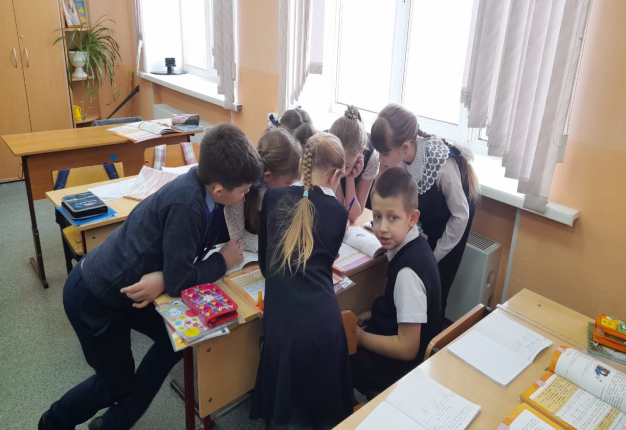 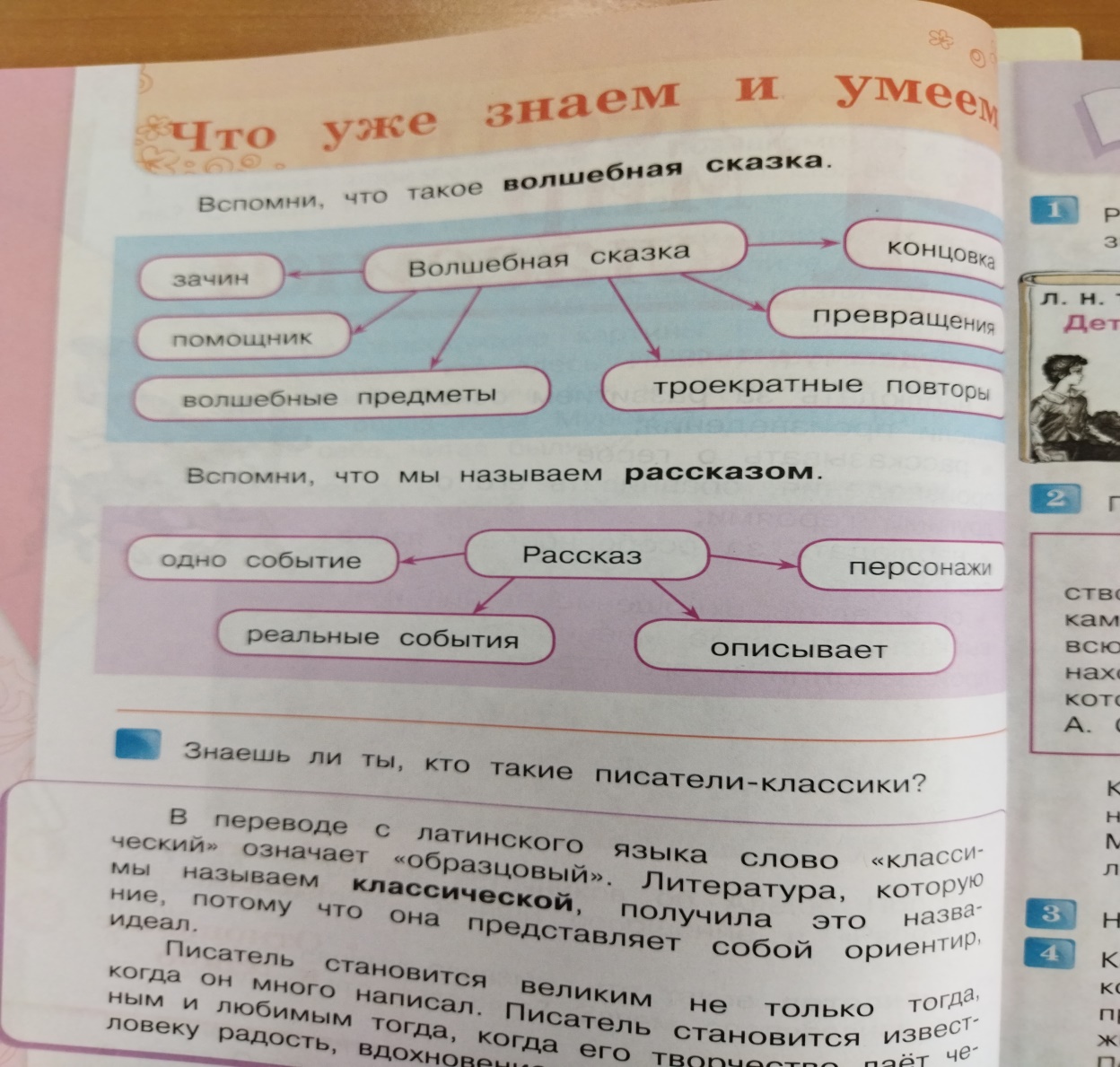 https://biouroki.ru/workshop/crossgen.html
https://learningapps.org/
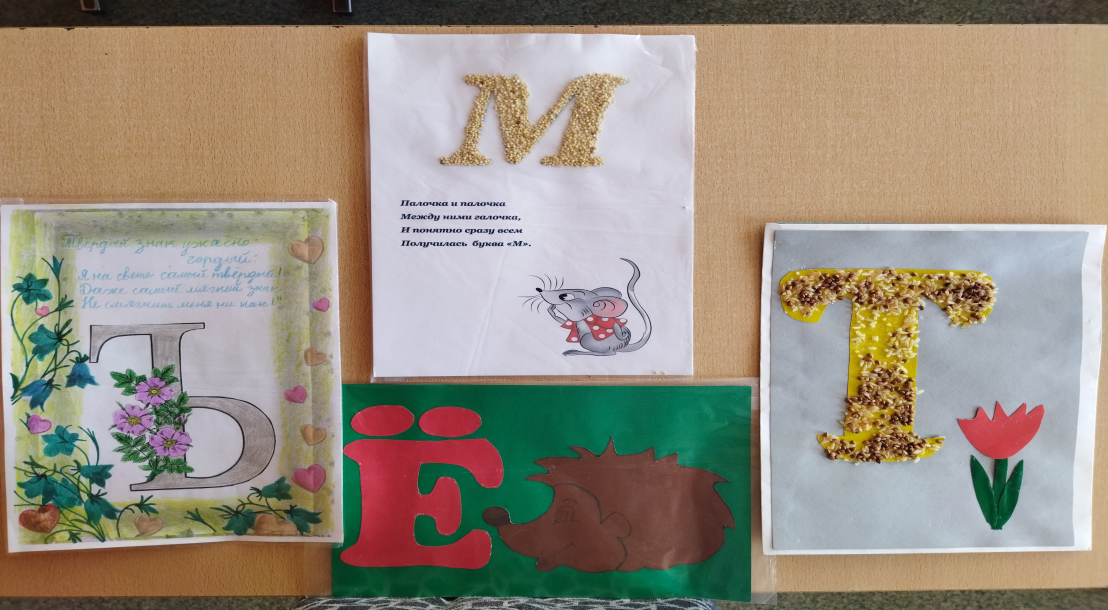 Наши проекты:
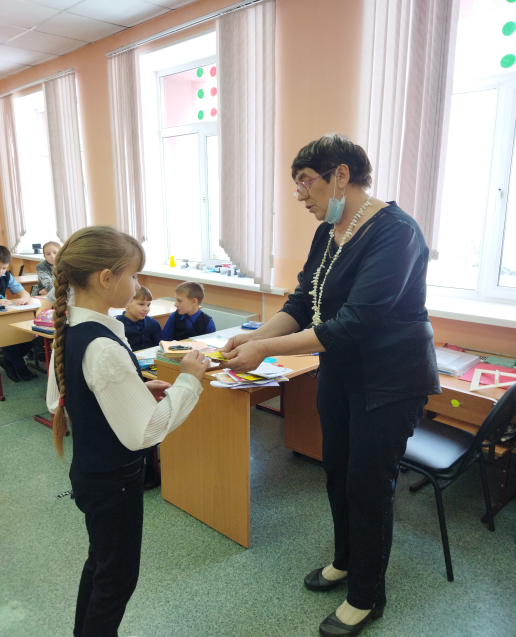 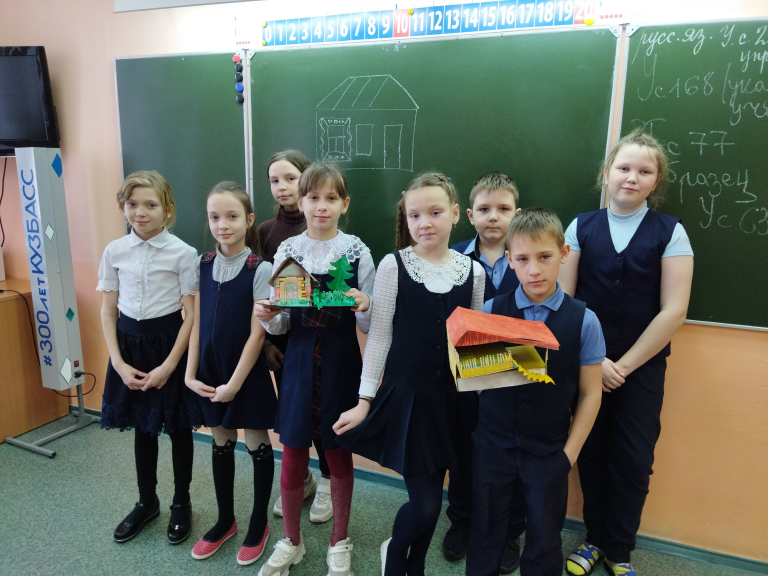 Игровая технология
изобразить мимикой и жестами одного из героев произведения, класс отгадывает.
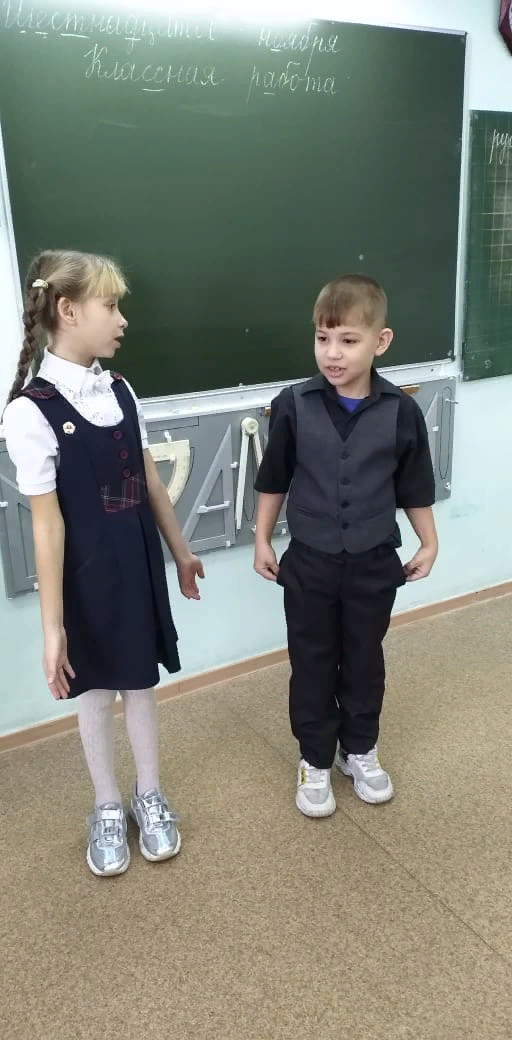 «Мим-театр»
Приём «Тонкие и толстые вопросы».
Вечор, ты помнишь, ________ злилась,На мутном _____ мгла носилась;Луна, как ____________ пятно,Сквозь тучи мрачные __________,И ты _________ сидела —А нынче… погляди в окно:
Под _________ небесамиВеликолепными _________,Блестя ___  ______, снег лежит!
А.С. Пушкин
«Зимнее утро»
Вечор, ты помнишь, ________ злилась,На мутном _____ мгла носилась;Луна, как ____________ пятно,Сквозь тучи мрачные __________,И ты _________ сидела —А нынче… погляди в окно:
Под _________ небесамиВеликолепными _________,Блестя ___  ______, снег лежит! 
                                                  А.С. Пушкин
Вывод
Целенаправленное и систематическое использование приёмов работы с текстами позволяет сформировать у школьников умения и навыки смыслового чтения и повысить качество образования в классе
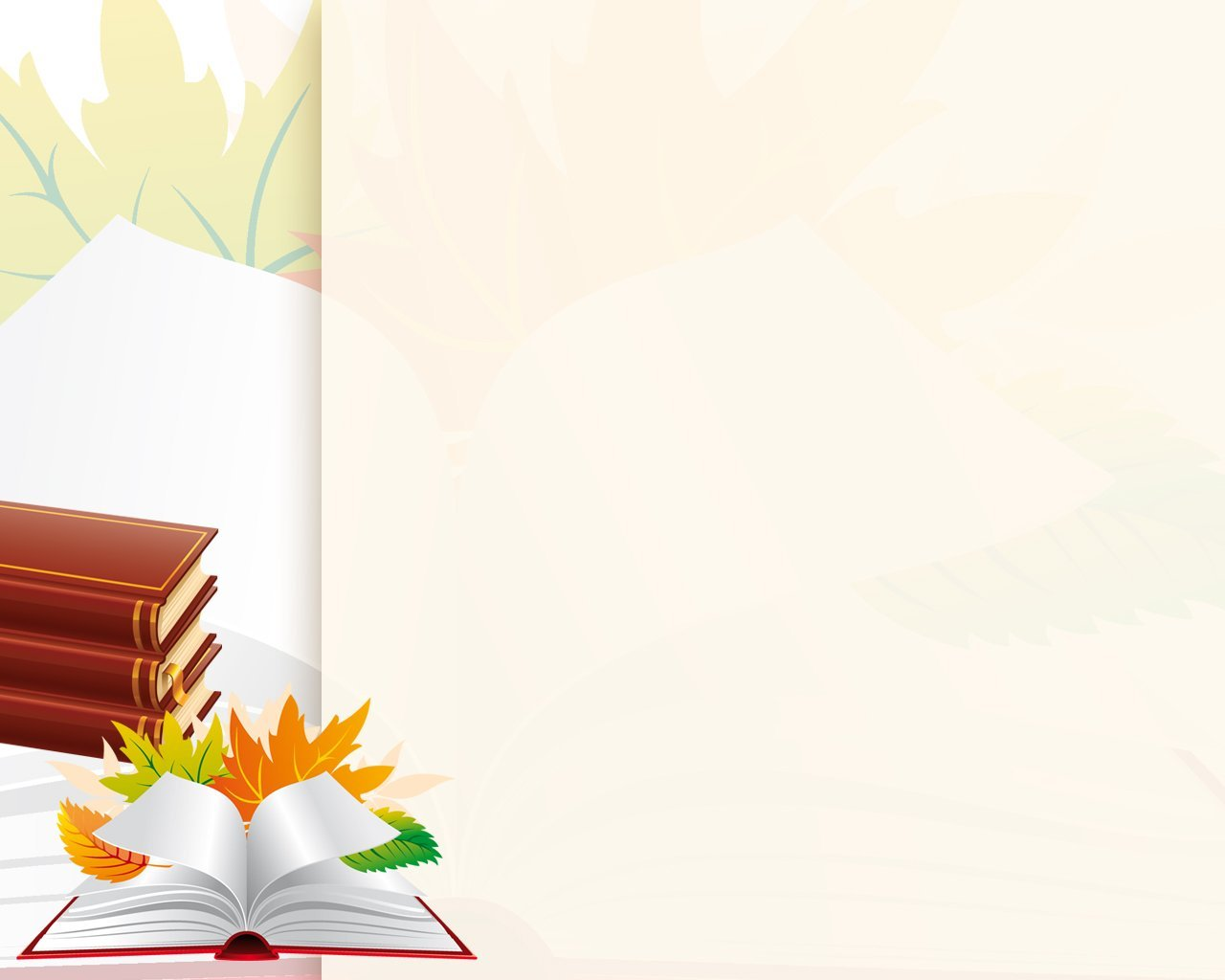 .
Благодарю за внимание!